French 2 Chapitre 2
Vocabulaire 1
allumer – to light
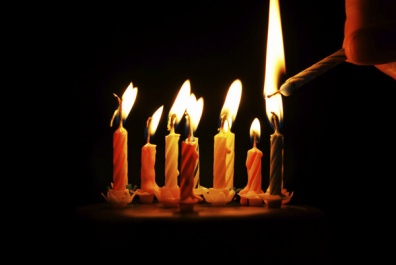 l’anniversaire (m.) – birthday
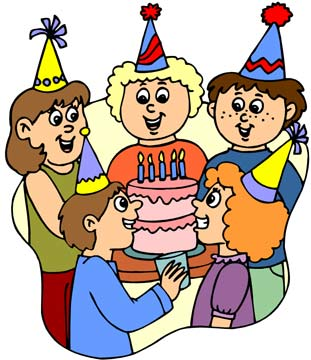 un bal populaire – village dance
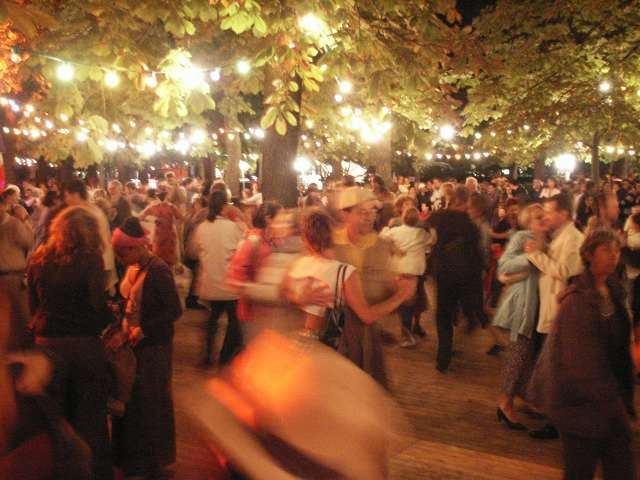 le ballon – balloon
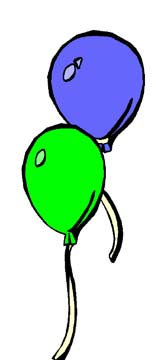 les décorations (f.) – decorations
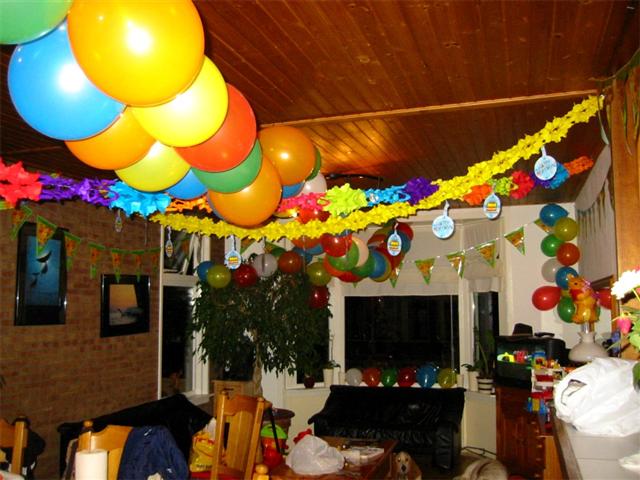 une boîte de chocolats – box of chocolates
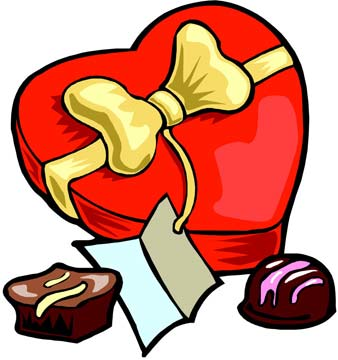 les bougies (f.) – candles
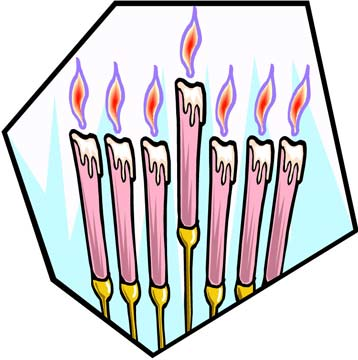 un bouquet (m.) de fleurs – bouquet of flowers
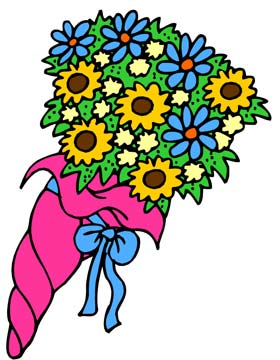 la boum – party
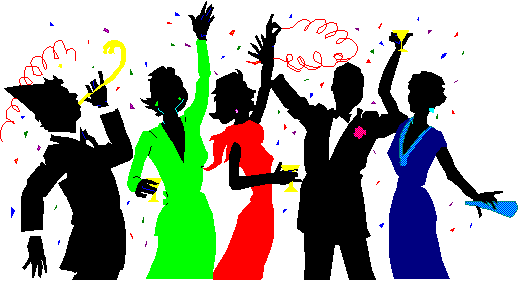 la bûche de Noël – Yule log
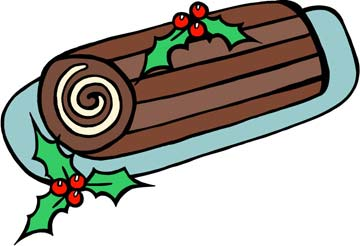 les cadeaux (m.) – gifts
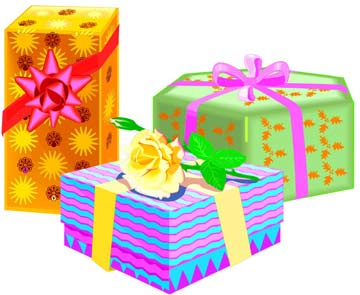 une carte d’anniversaire – birthday card
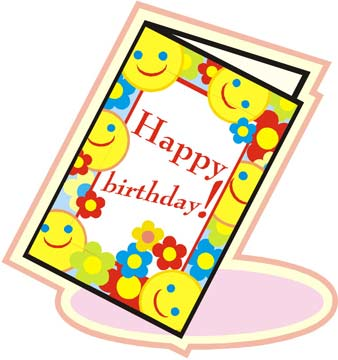 une carte de voeux – greeting card
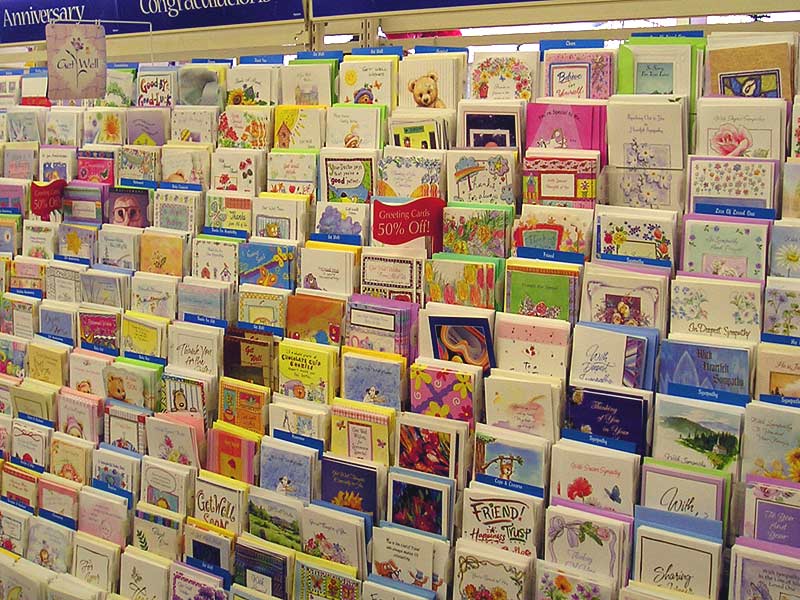 un chèque-cadeau – gift card
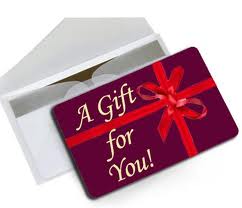 les confettis (m.) – confetti
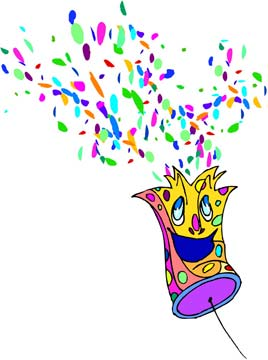 le défilé – parade
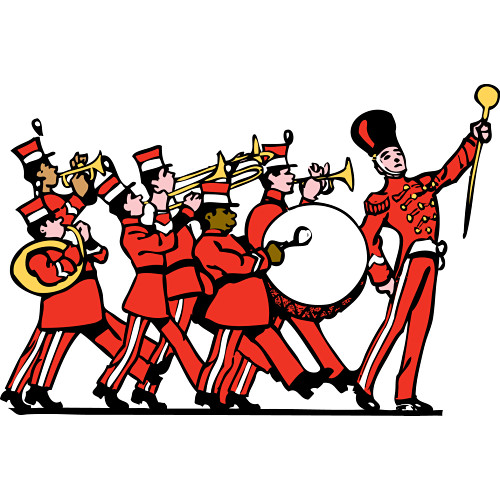 le drapeau – flag
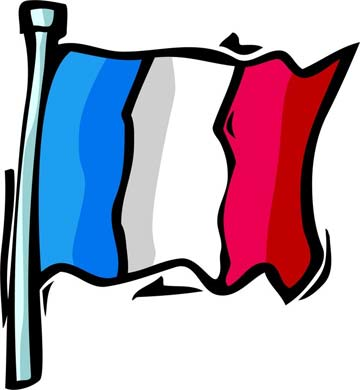 les fêtes (f.) – parties / holidays
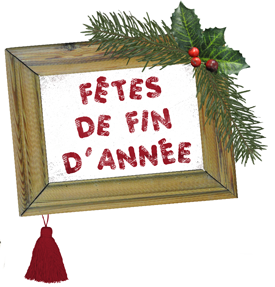 la fête des mères – Mother’s Day
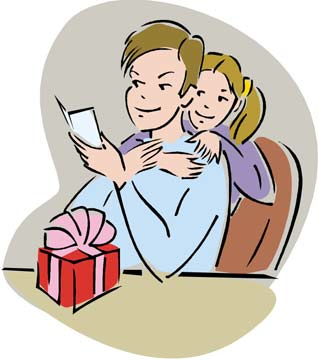 la fête des pères – Father’s Day
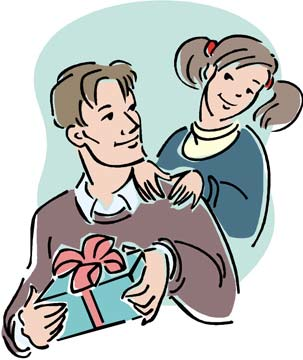 la fête nationale – national holiday
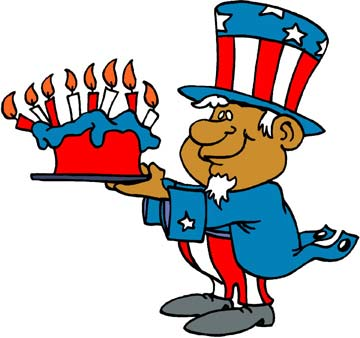 le feu d’artifice – fireworks
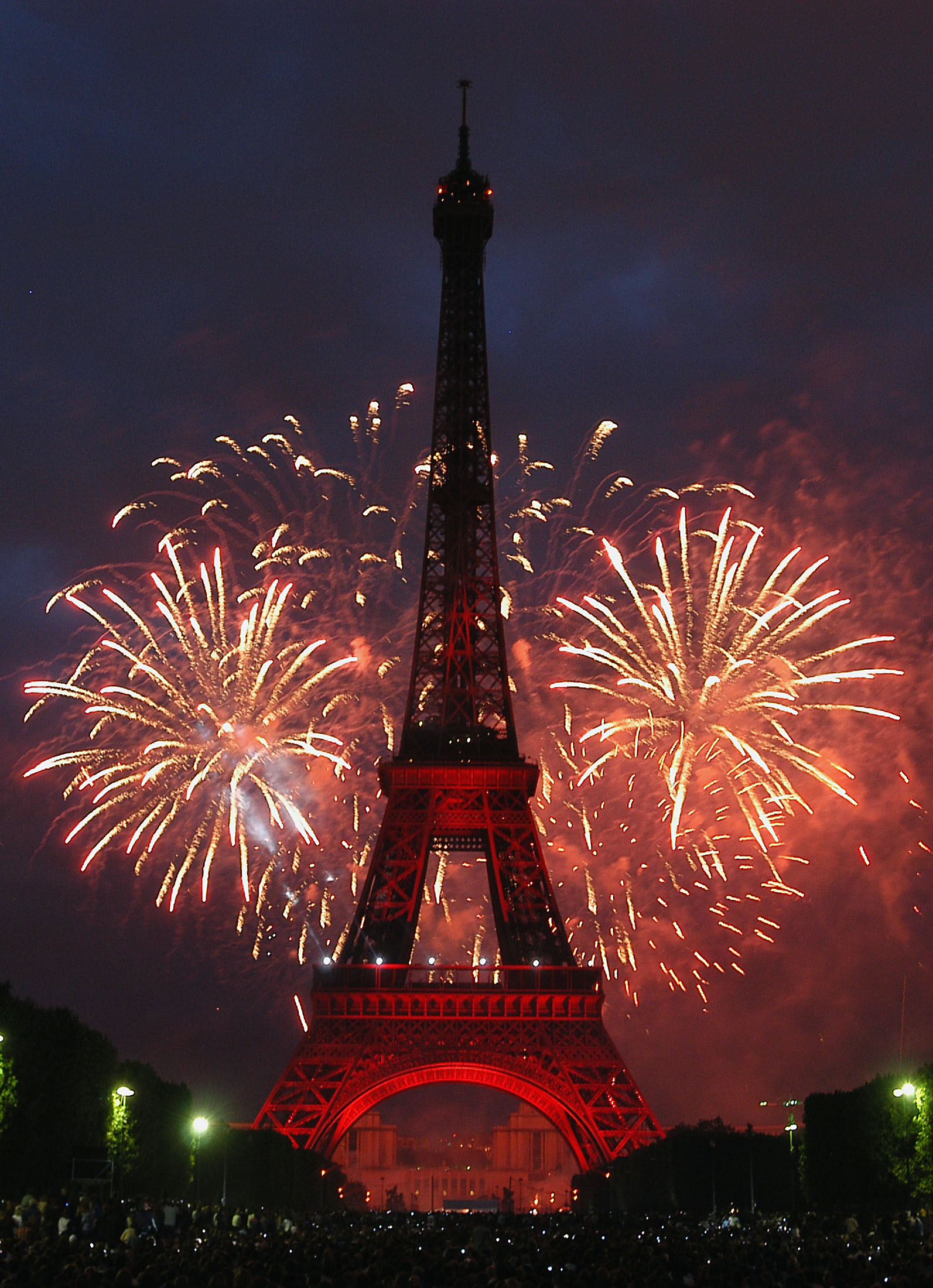 la foule – crowd
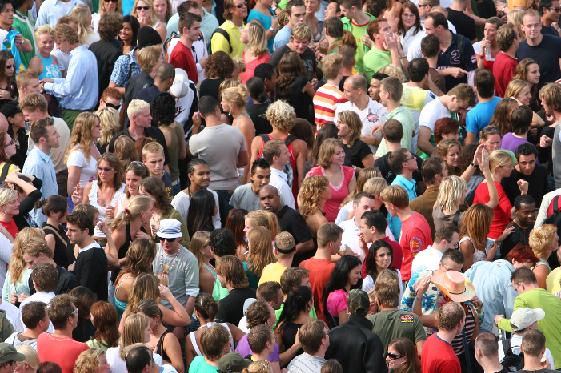 le gâteau – cake
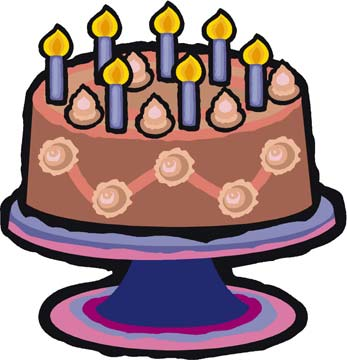 l’hymne (m.) national – national anthem
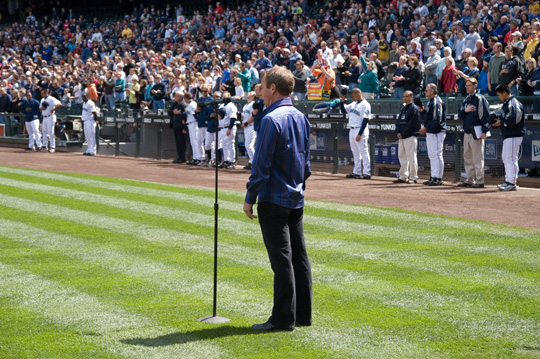 l’invité(e) – guest
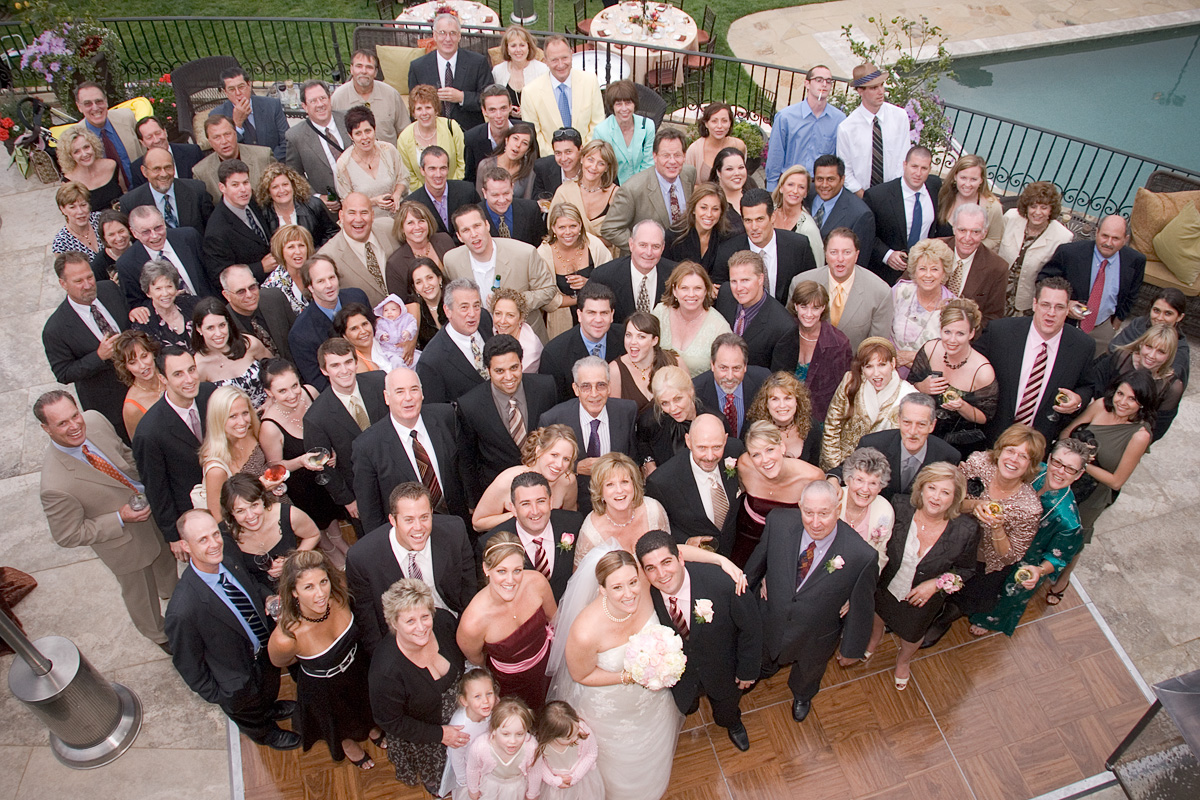 le jour de l’an / le nouvel an –New Year’s Day / New Year’s
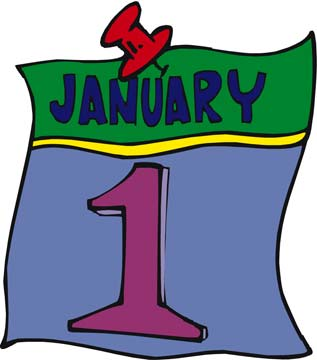 le Noël – Christmas
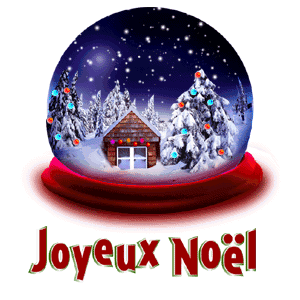 remercier – to thank
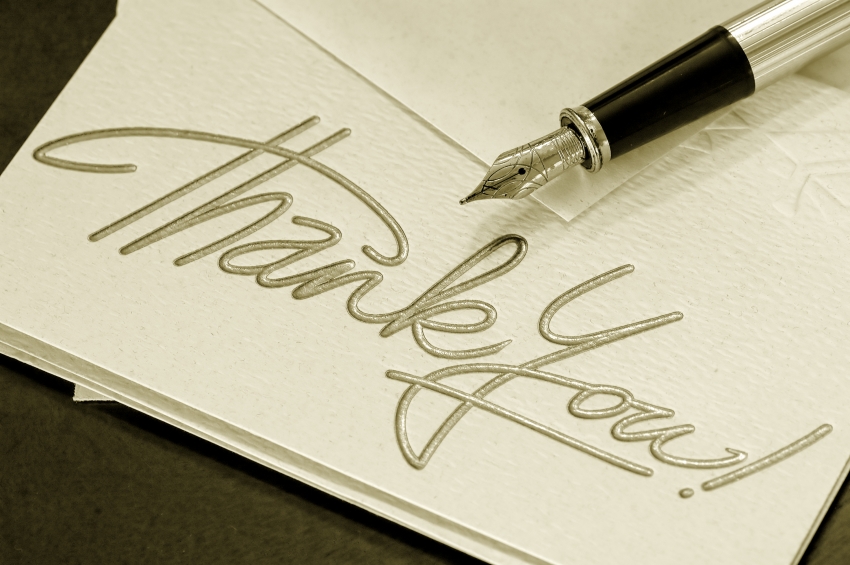 le réveillon – midnight feast
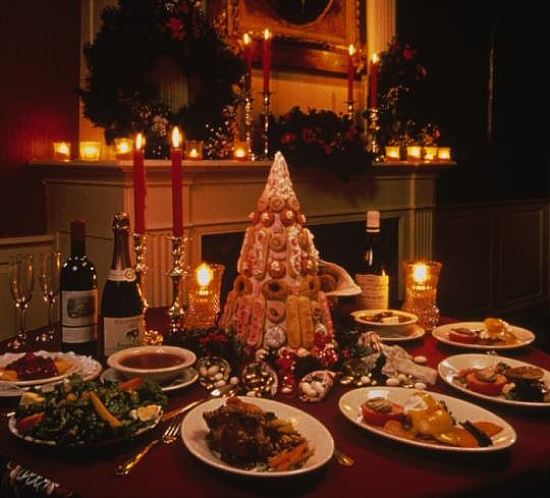 le sapin de Noël – Christmas tree
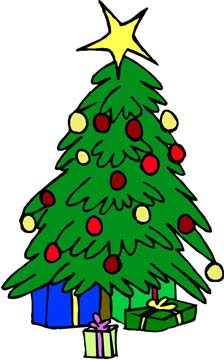 Additional words and phrases
Amuse-toi bien… – Have fun…
Joyeux Anniversaire! – Happy Birthday!
Joyeux Noël! – Merry Christmas!
Bonne année! – Happy New Year!
Bonne soirée! – Have a good evening!
Additional words and phrases
J’espère que tu vas passer… – I hope that you 											have…
Je te/vous souhaite… – I wish you…
Profite bien de… – Enjoy…
To ask for and give advice
Bonne idée! – Good idea!
Offre-lui… – Give him/her…
Qu’est-ce que je pourrais offrir à …? – 
			What could I get for …?
Tu as une idée de cadeau …? – 
			Do you have an idea for a present…?
To ask for and give advice
Tu n’as pas une autre idée? – 
			You don’t have another idea?
Tu pourrais lui offrir… – You could give him/her…
Il en a déjà plein. – He already has plenty of 							them.